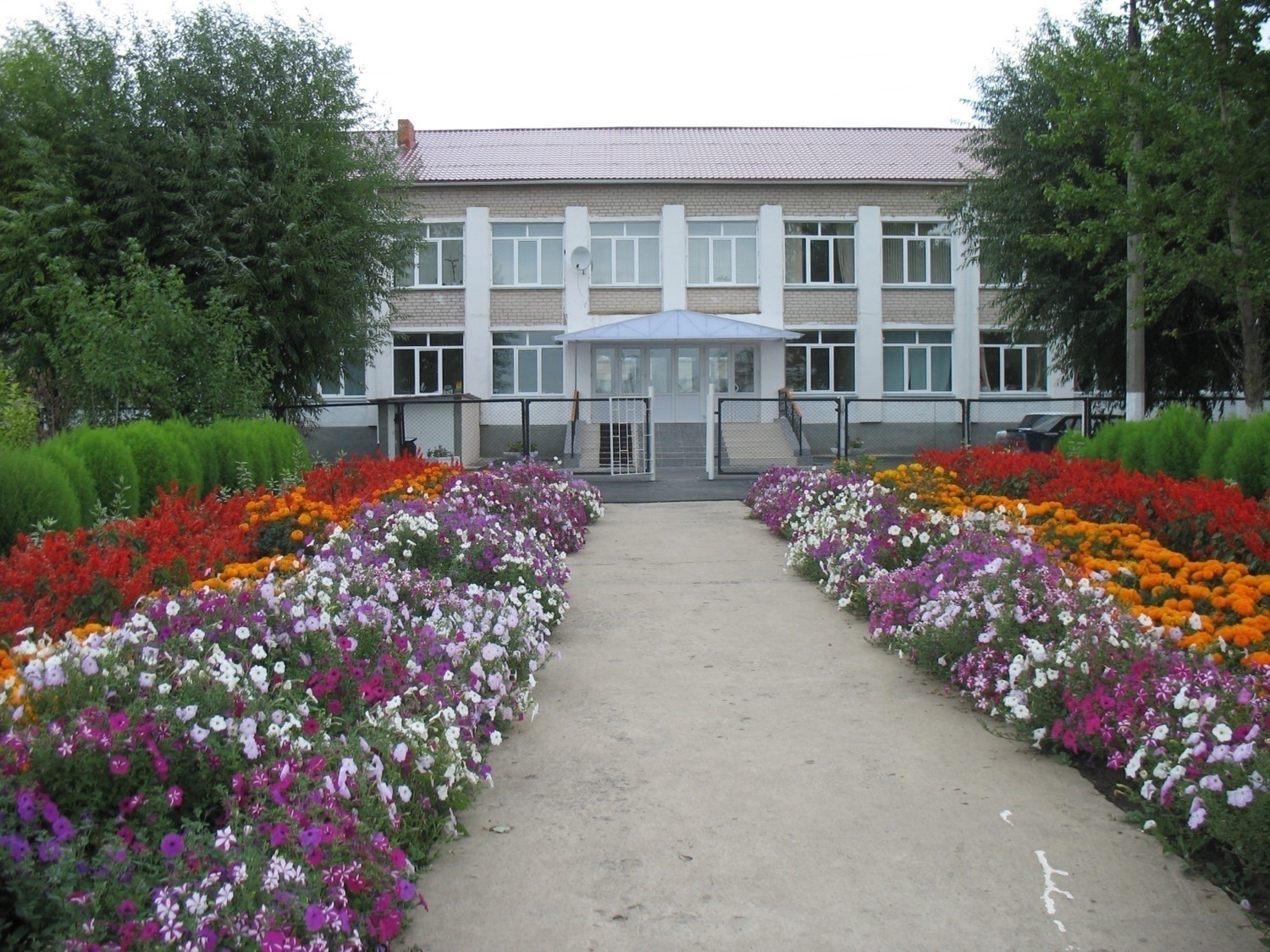 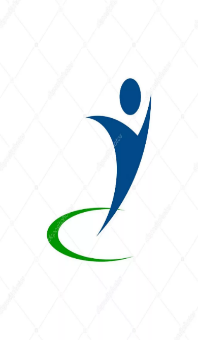 Челябинская область
Сосновский муниципальный район
Муниципальное общеобразовательное учреждение
«Рощинская средняя общеобразовательная школа»

«Планета Рощино»
Возраст обучающихся: 10 -14  лет
Срок реализации программы: краткосрочная
(в рамках деятельности летнего оздоровительного лагеря дневного пребывания)
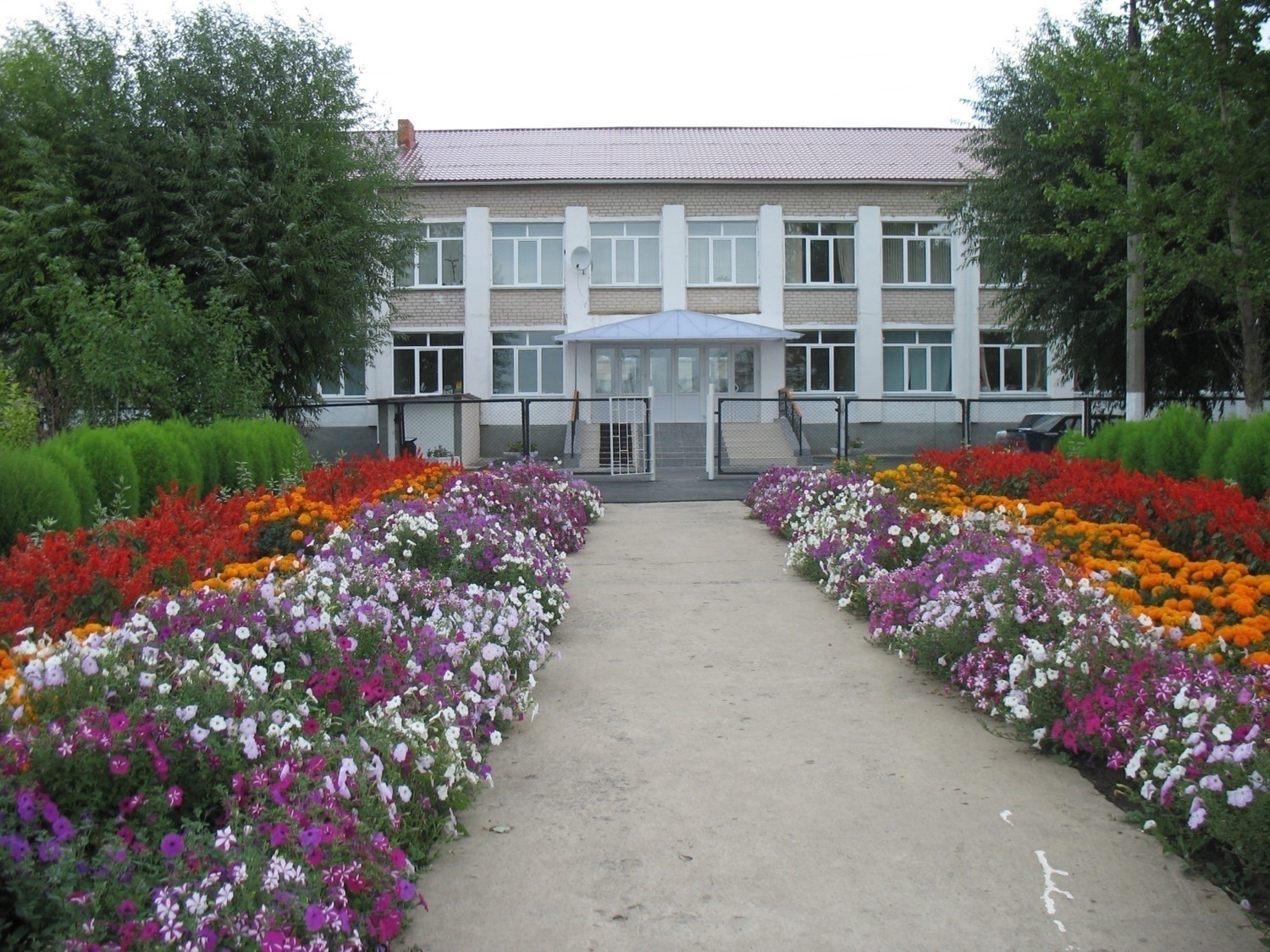 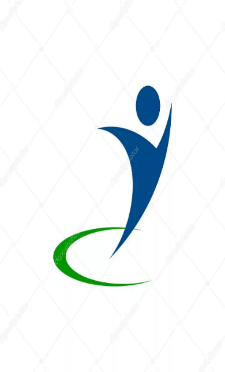 Путешествия учат больше, чем что бы то ни было. 
Иногда один день, проведенный в других местах, дает больше, чем десять лет жизни дома.
Анатолъ Франс
Цель программы: создание реального и виртуального экскурсионного маршрута по поселку Рощино, на русском и английском языке.
 Задачи:
1.Составить список основных «объектов» посёлка Рощино.
2. Разработать маршрут  и составить описание экскурсии на русском и английском языке.
3. Прохождение реального маршрута с элементами интервьюирования. 
4.Создание  виртуальной  экскурсии по родному краю на основе программного обеспечения PanotourPro.
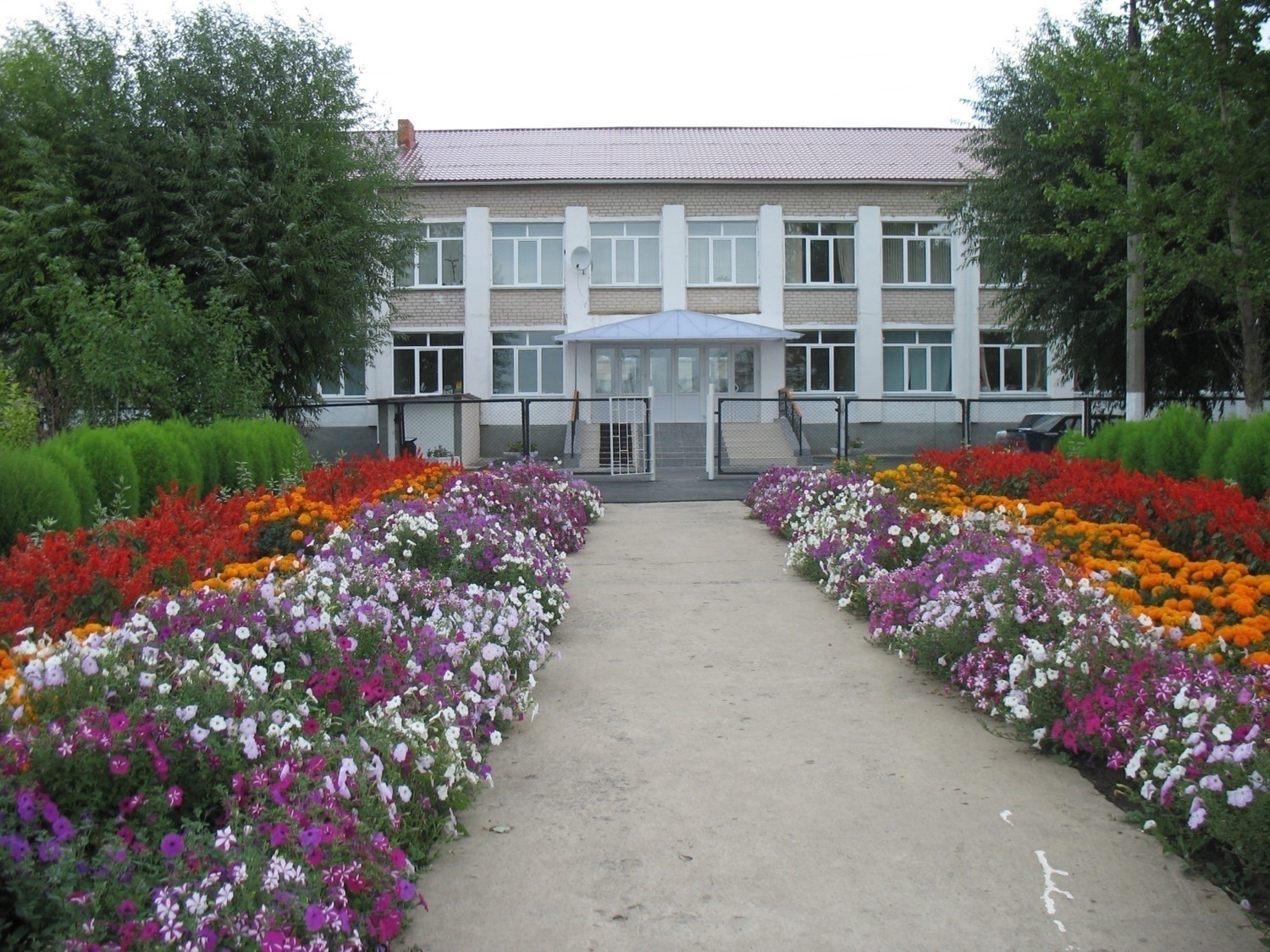 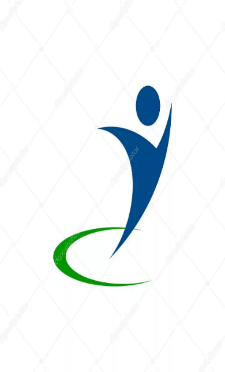 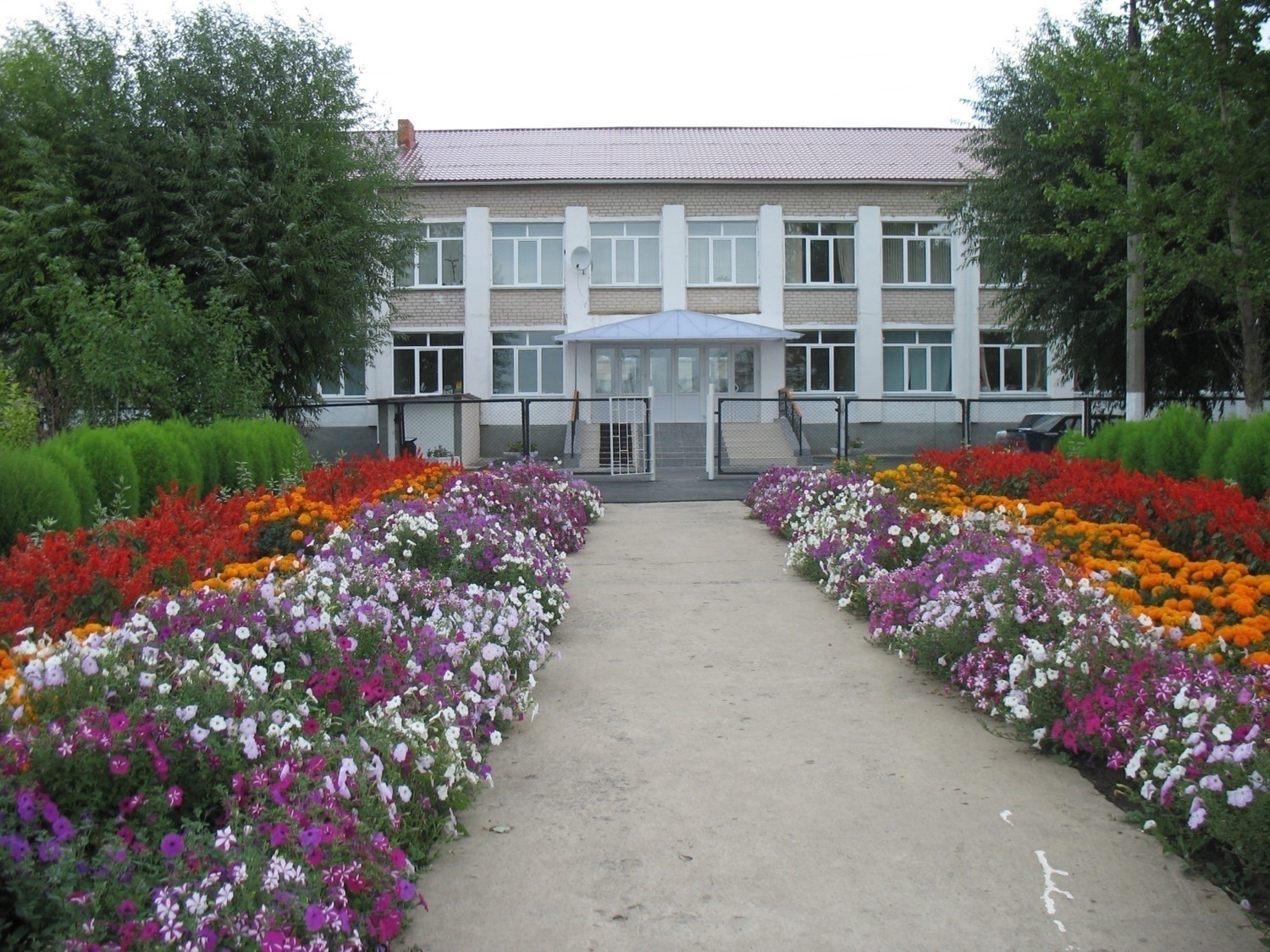 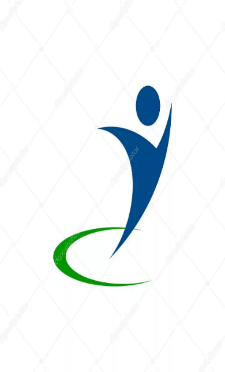 Модель взаимодействия между субъектами туристско – краеведческого  направления
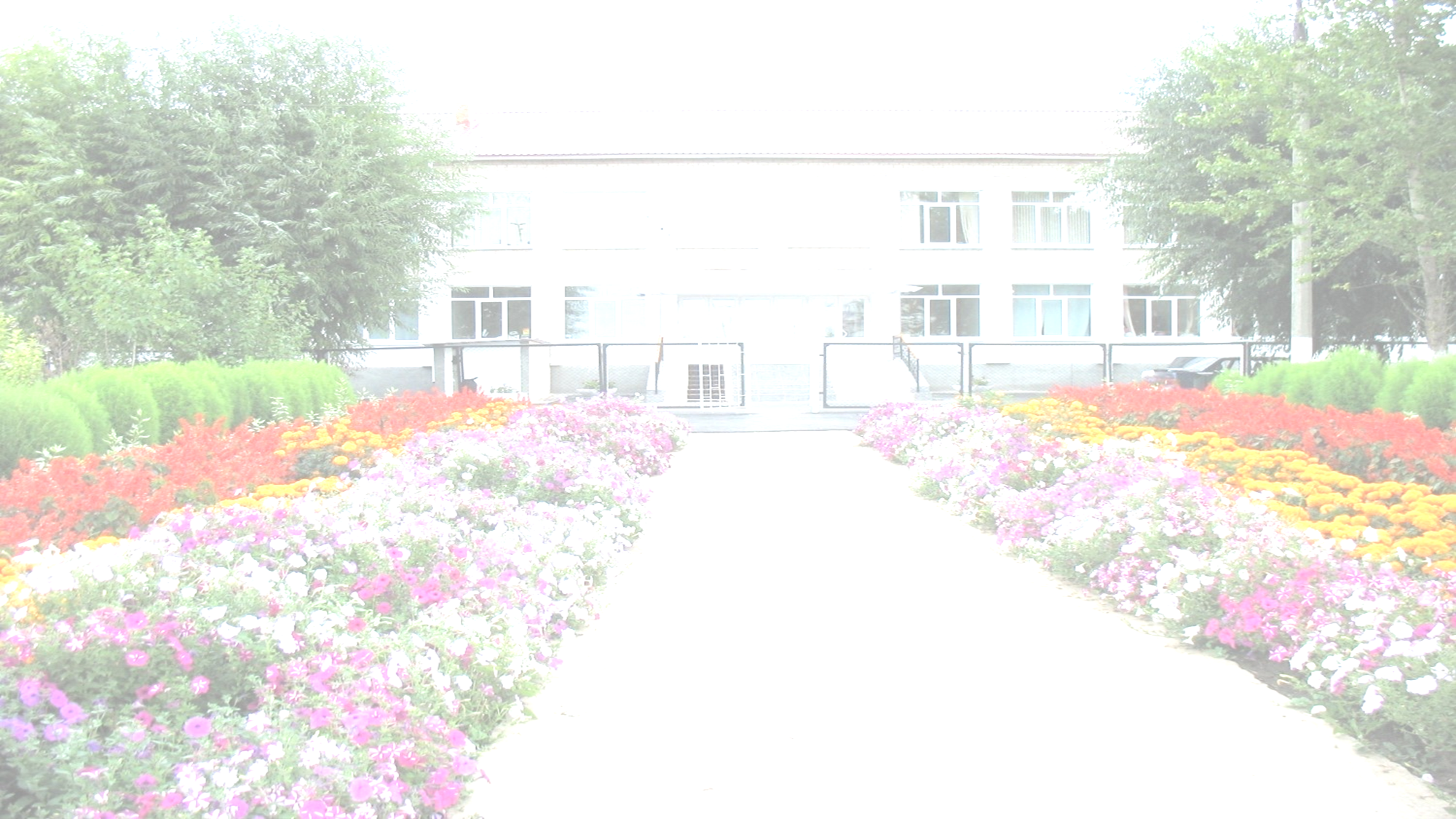 Этап 1. Подготовительный                  (мотивация)
Этап 2. Основной (реализация проектных задач)
Этап 3. Заключительный (подведение итогов)
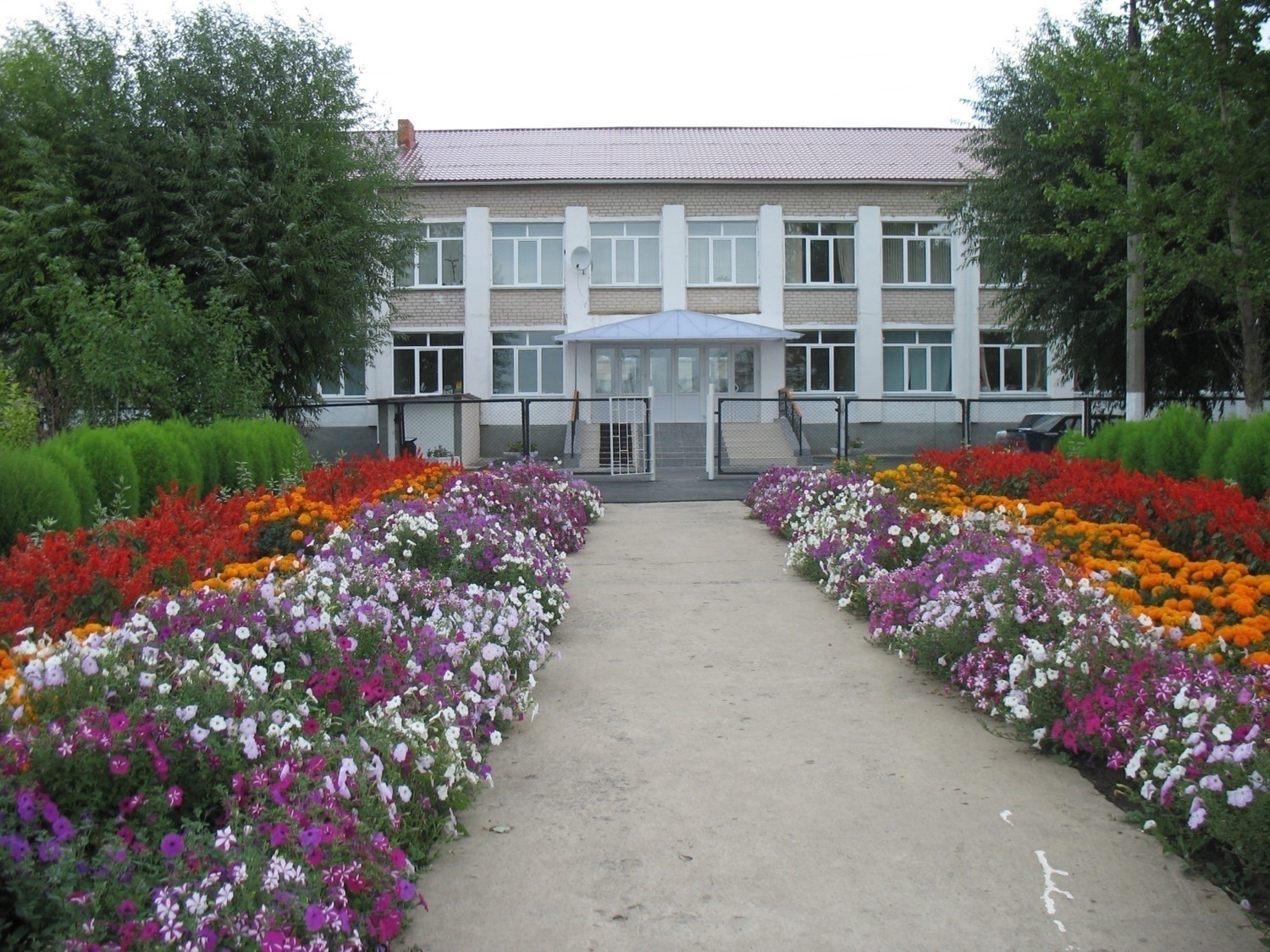 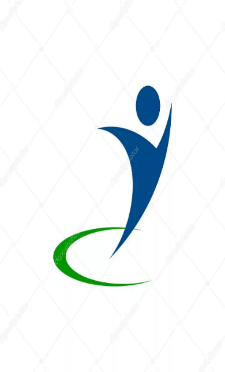 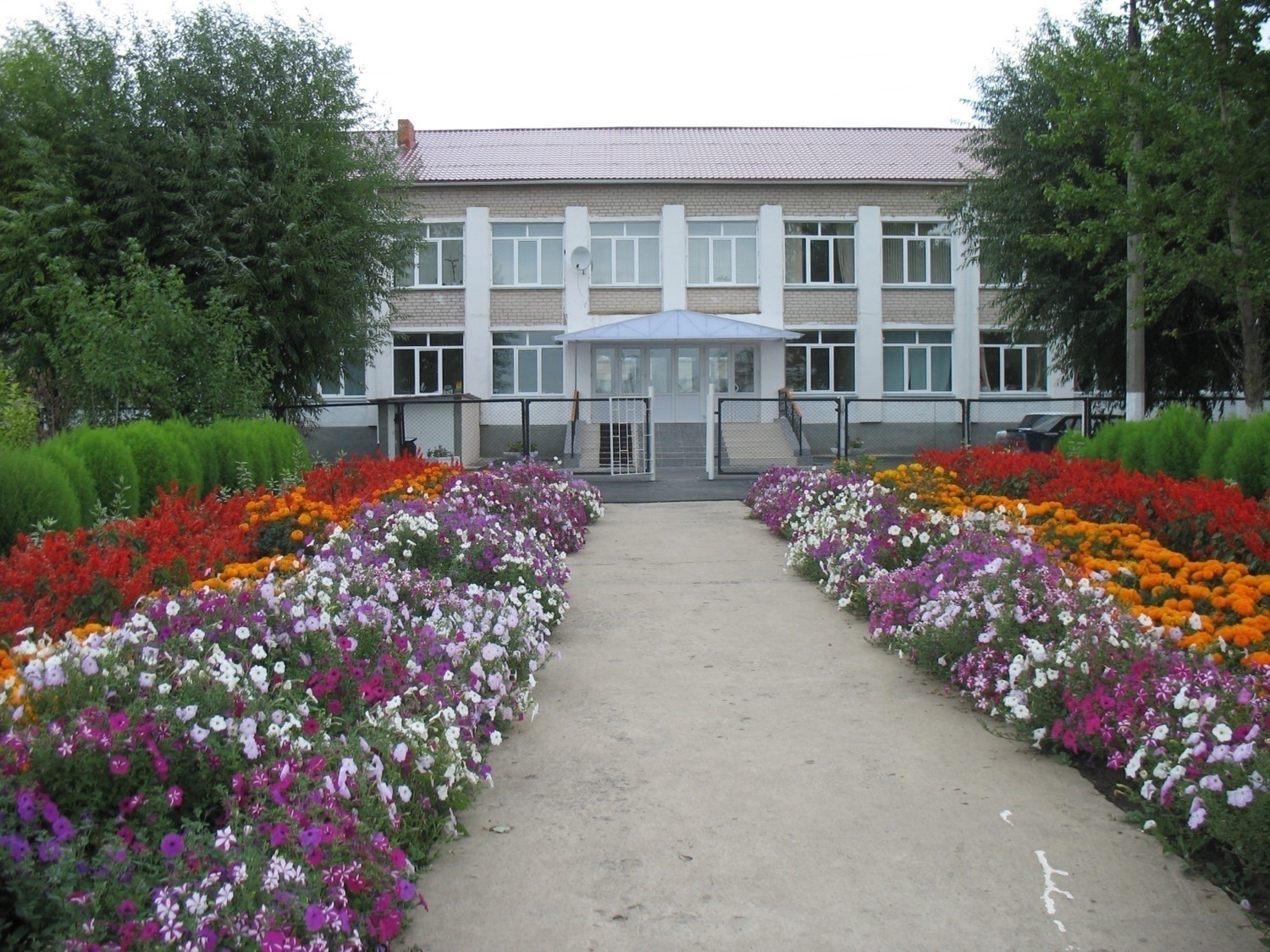 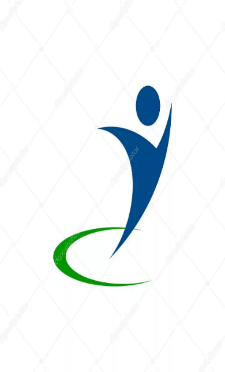 Основные результаты реализации программы:
          обозначены  основные информационные данные  п.Рощино;
зафиксирован  наиболее интересный маршрут по поселку и его окрестностям;
разработан маршрут реальной и виртуальной  экскурсии на русском и английском языке; 
выпуск виртуальной экскурсии  на основе программного обеспечения PanotourPro.
Создание виртуального музея в школе и сети интернет
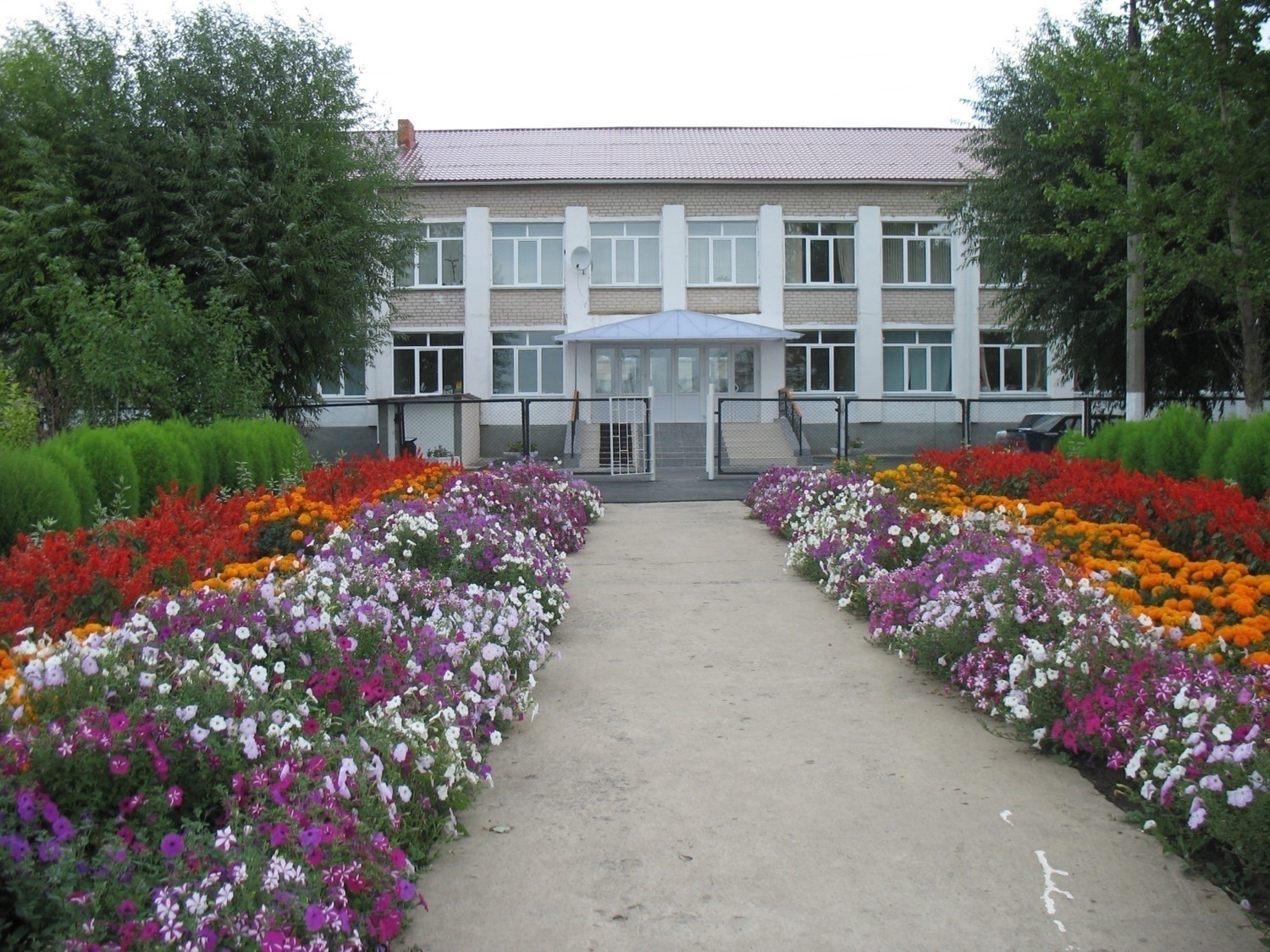 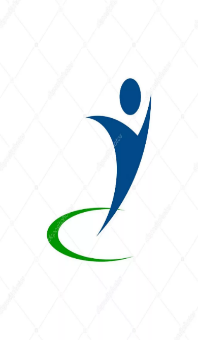 Челябинская область
Сосновский муниципальный район
Муниципальное общеобразовательное учреждение
«Рощинская средняя общеобразовательная школа»

«Планета Рощино»
Возраст обучающихся: 10 -14  лет
Срок реализации программы: краткосрочная
(в рамках деятельности летнего оздоровительного лагеря дневного пребывания)